Molde para caja explosiva
Cuerpo de la caja
Cuadrado de 27 x 27 cm
Dividido en 9 cuadrados de
9 x 9 cm.
Luego cada punta dividirla en
Su diagonal y se puede cortar
Cada extremo en forma
De corazón, en el video está
Explicado como hacerlo.
Interior de la caja
Para la parte de
Adentro, realizar el mismo
Procedimiento que arriba
Pero las medidas son las
Siguientes:
Cuadrado de 22,5 x 22,5 y
Dividirlo en 9 cuadrados de
7,5 x 7,5 cm. 
Donde le vamos a quitar
Los extremos. En el video 
Te explico como hacerlo.
Tapa de la caja
Para la tapa hacer un cuadrado
De 14 cm x 14cm y luego cada
2,3 cm de cada lado realizar una
Marca para luego cortar
Las solapas. En el video te muestro como
Hacerlo paso a paso.
Elementos usados en el ejemplo
Molde de foto polariod
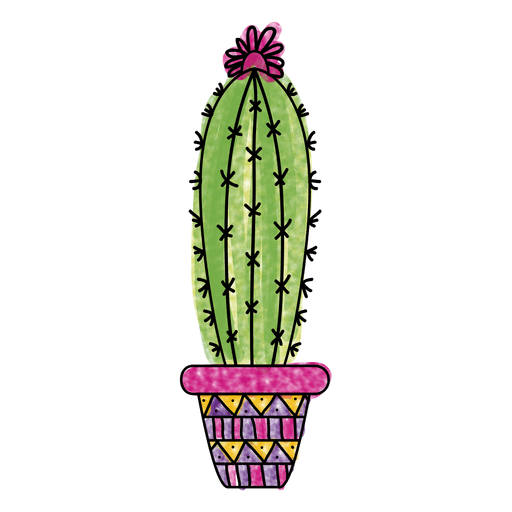 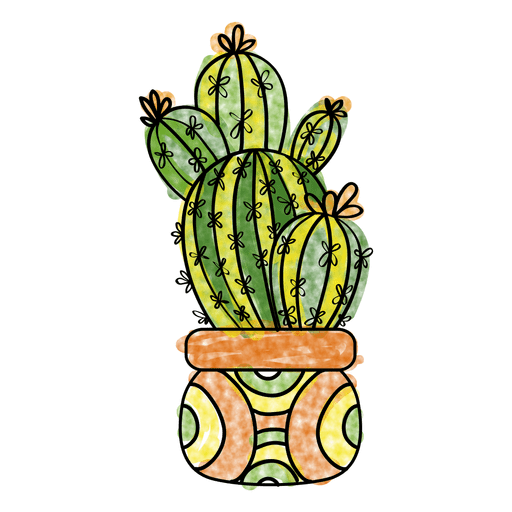 Estas medidas son las que siempre se usan. 
Pero según el tamaño de tu caja, estas medidas
Cambiarán. 
Rectángulo externo: 10 x 8 cm
Rectángulo interno: 8 x 7 cm
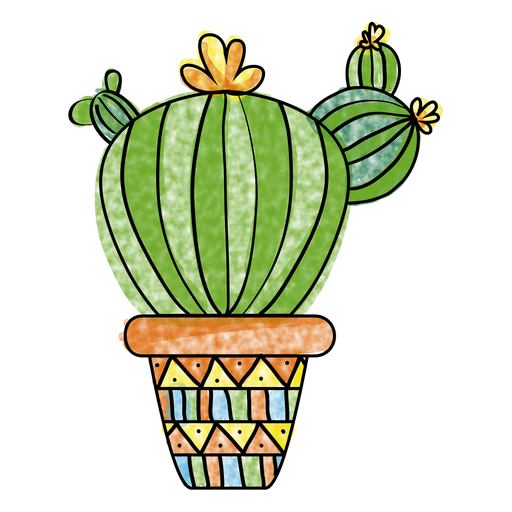 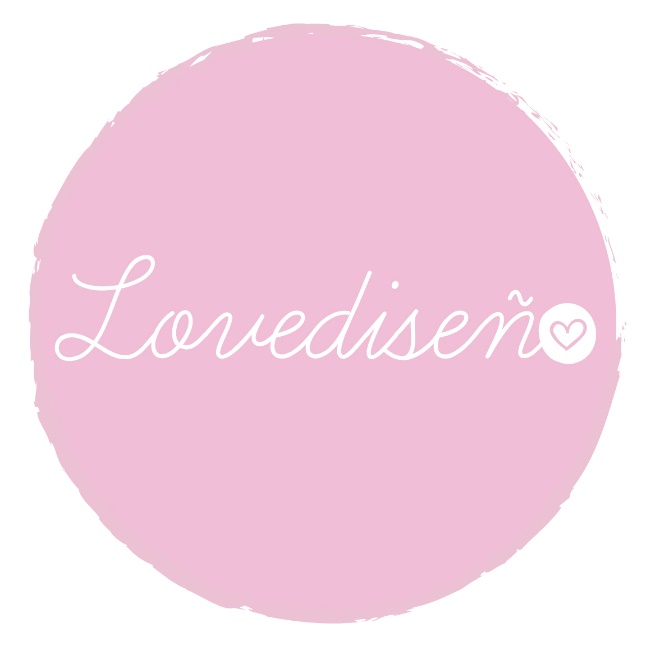